104學年度國小學生國語學力檢測
試題分析診斷及補救教學105/5/30


大崙國小 曾南薰
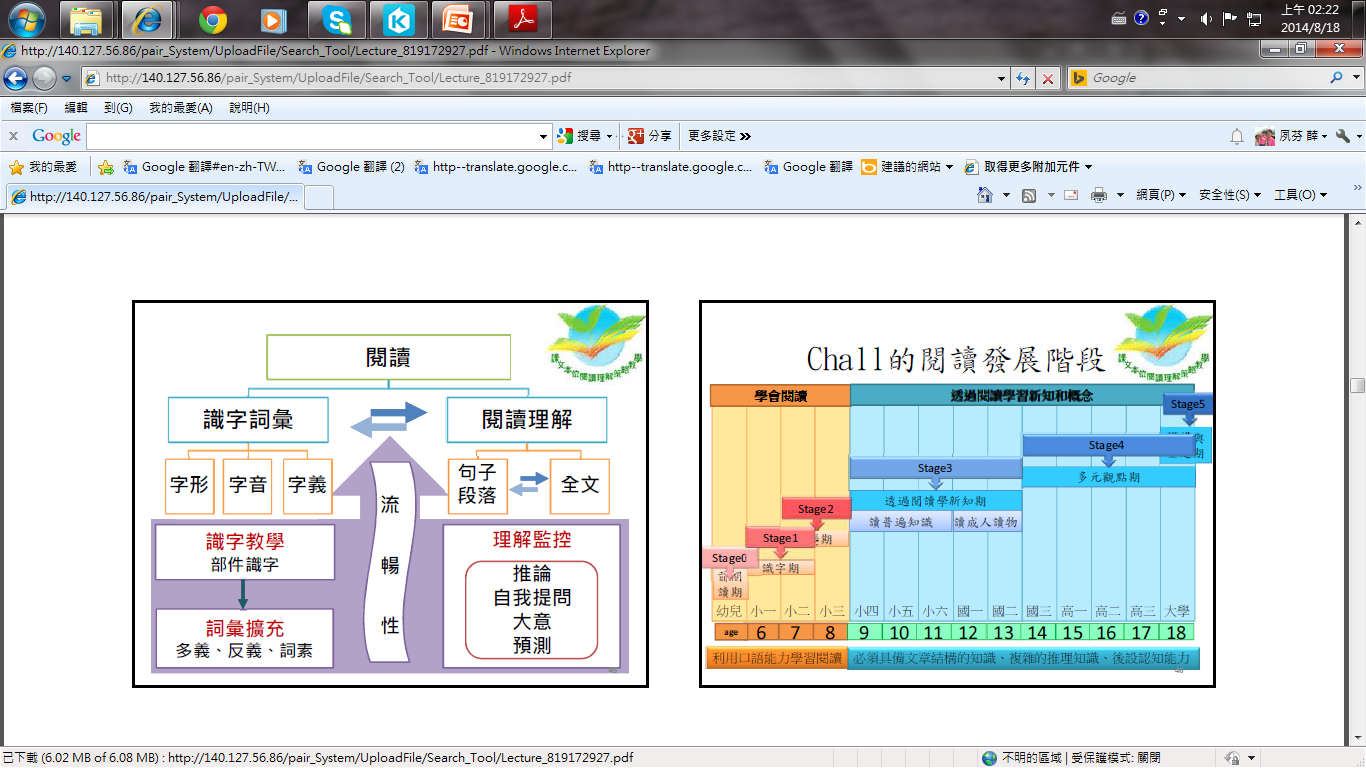 課文本位閱讀理解學 初階研習  僑平國小5/7
學力普測目的
學力普測確保學生掌握該科目之基本學力。
題目難度:
基本題-難度偏易(檢視學生的學習困難)
精熟題-難度偏難(表示學生此能力精熟)
國語學力檢測預期效益
瞭解小學四年級學生國語學習成就及趨勢
學力檢測結果提供教師教學回饋
建立學生學習成就資料庫做長期追蹤研究
檢測結果量化資料提供各校語文教育參考
104學年度學力普測評量內涵
一、作答時間為4０分鐘
二、試卷題數共4０題
三、試卷題型
          1.國字音測驗*3題
          2.語詞測驗*4題
          3.句子測驗*13題
          4.閱讀測驗*20題
雙向細目表
四年級國語領域學力檢測結果
103學年度
縣平均:65.53
     標準差:17.04
     受測學校數:124校
     試卷總題數:40題
     實測人數:3999人
     試卷題型-國字音測驗、
        語詞測驗、句子測驗 、閱讀測驗
104學年度
縣平均:75.68
     標準差:16.44
     受測學校數:124校
     試卷總題數:40題
     實測人數:3733人
     試卷題型-國字音測驗、
        語詞測驗、句子測驗 、閱讀測驗
試題分析
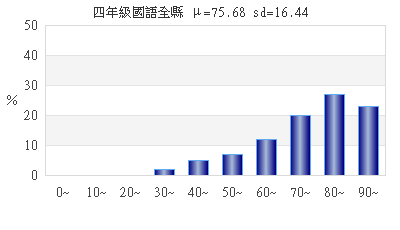 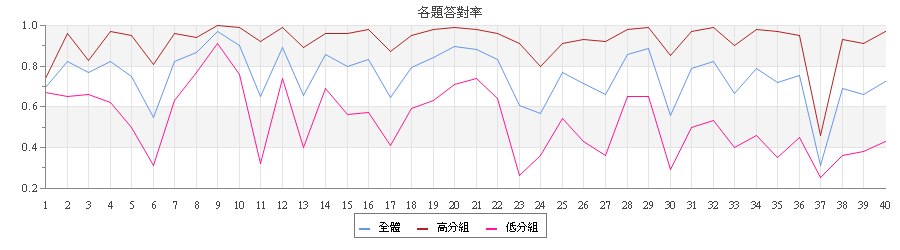 答對率高的題目
答對率高的題目
答對率低的題目
答對率低的題目
答對率低的題目
答對率低的題目
答對率低的題目
有爭議的題目
閱讀教學
第一階段:學習如何閱讀
形音對應
詞意理解
句意理解
第二階段:透過閱讀學習新知
故事體
應用文
說明文
記敘文
理解監控
識字教學
部件識字、組字規則
流暢性
理解教學
預測
課文大意
推論
自我提問
詞彙教學
擴展詞彙、由文推詞
教學回饋
請老師們先瞭解孩子的學習路徑，再進行補救教學。 (理解監控) 
製作一字多音或一音多字的字卡，進行大量的語感教學 (形音對應學習卡) 
在情境脈絡底下讓孩子覺察多義字的語義變化。
標點符號能承載句子的意思，不同符號有不同語感，落實標點符號的教學。
國字、 字音和語詞的認讀和運用很重要，共同備課有助於集思廣益、資源共享。(共同備課)
總之
語文宛如「花園小徑」，曲折蜿蜒後柳暗花明。
國語課除了語感教學和語文教學之外，也要訓練孩子的語文區辨能力。
說話反應受教育的歷程，孩子每日的口頭用語，在國語課推進到書面用語，孩子在閱讀中感受文字的力量，書面用語的精煉再回饋到說話表達。
我們一起努力Thank you!